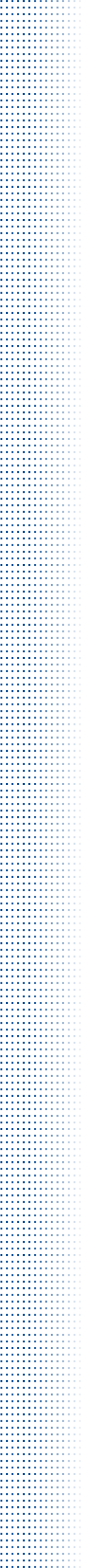 ПОДАРКИ И ЗНАКИ ДЕЛОВОГО
ГОСТЕПРИИМСТВА
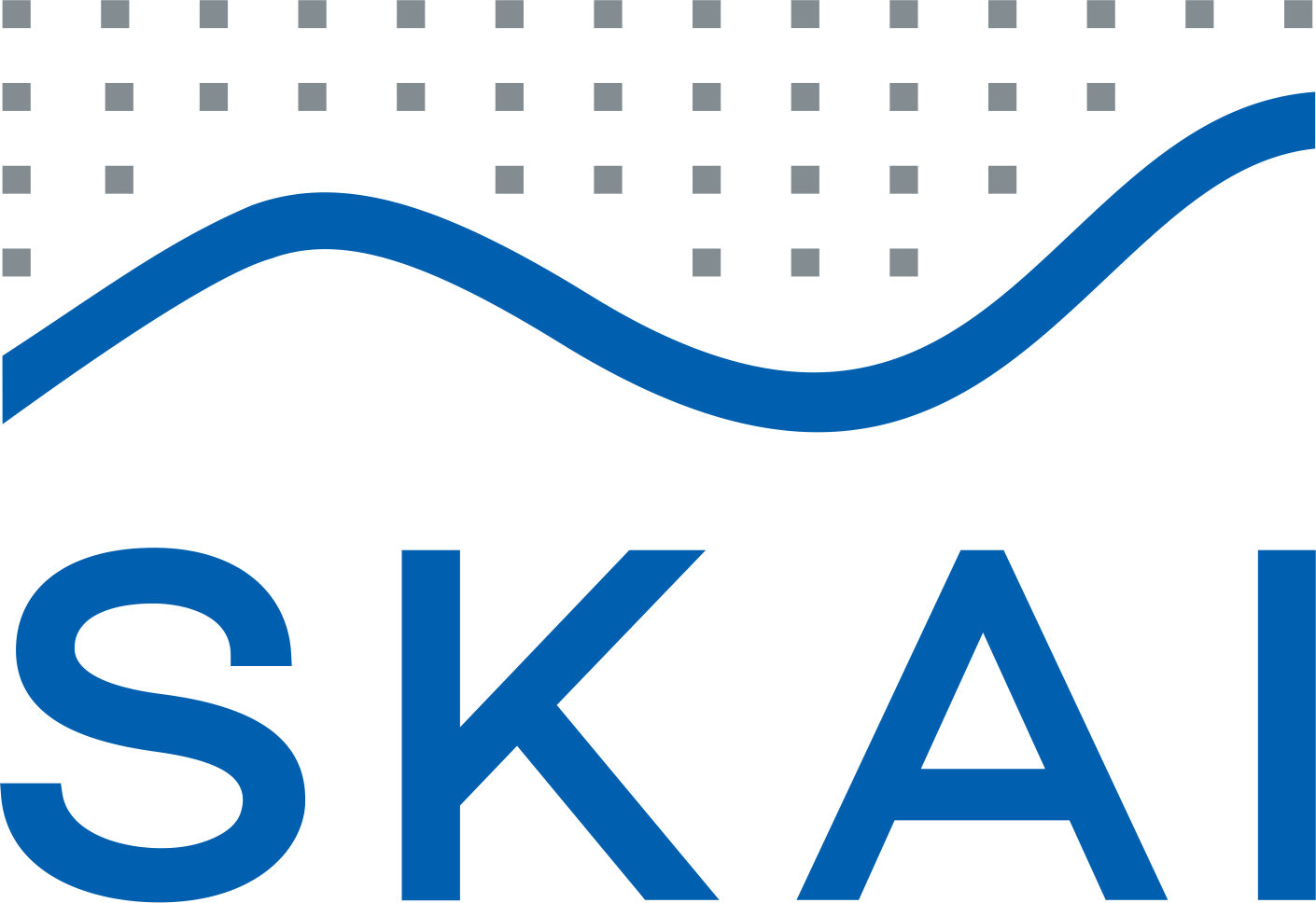 Памятка
Подарок – любая ценность, передаваемая или получаемая безвозмездно.
Букет цветов, конфеты, шампанское, книги
Предметы с изображениями бренда Компании (одежда, кружки, флеш карты и т.д.
Блокнот для записей, ручка
другое
Деловое гостеприимство – 
Различные расходы Компании и третьих лиц по приему и обслуживанию представителей других организаций с целью установления и (или) поддержания взаимного сотрудничества.
Деловые завтраки/обеды/ужины в составе мероприятий делового гостеприимства (конференция, культурная программа и др.)
Мероприятия с участием клиентов/контрагентов, на которых Компания выступает в роли организатора, например, выставки, спортивные мероприятия и т.п.
Поездка/проживание, связанные с необходимостью посетить деловую конференцию.
Деловые завтраки/обеды/ужины в качестве самостоятельного события относятся к представительским расходам и регулируются соответствующим ЛНА Компании.
Приемлемые подарки и знаки делового гостеприимства:
Согласованы с Политикой «Подарки и деловое гостеприимство», соответствуют требованиям контрагентов (ЛНА, договоры)
Нерегулярны (не более 4 раз в течение календарного года в адрес 1 получателя)
Разумны по стоимости и соответствуют установленным Политикой лимитам: 3000 рублей – государственные служащие* / 10000 рублей – третьи лица
Должны быть надлежащим образом отражены в бухгалтерском учете и финансовой отчетности Компании
Имеют законную деловую цель
Не направлены на предоставление незаконных льгот и преференций
Не являются экстравагантными (роскошными) (например, коллекция антикварных ваз)
Не запрещены законодательством (например, огнестрельное оружие)
Соответствуют обычаям делового оборота (поведения), культурным традициям, обстоятельствам (например, национальный праздник)
*Под государственными служащими понимаются лица, установленные пп. 2,3 п. 1 ст. 575 ГК РФ
Неприемлемые подарки и знаки делового гостеприимства:
В форме денежных средств и их эквивалентов. Например: подарочные сертификаты с возможностью обналичивания, ценные бумаги, драгоценные металлы (камни), денежные и дорожные чеки, криптовалюта, займы и т.д.
С целью оказать влияние (давление) на получателя и (или) вознаградить его в обмен на встречное предоставление. Например: сотрудничество, услугу любого рода и др.
В период проведения тендера (процедуры закупок), переговоров/принятия деловых решений, принятия решений контролирующим (надзорным) органом и т.п.

Последствия приема неприемлемых подарков: применение дисциплинарных, административных, гражданско-правовых и даже уголовных мер.